Біосфера. Складові біосфери, особливості їх поширення на земній кулі
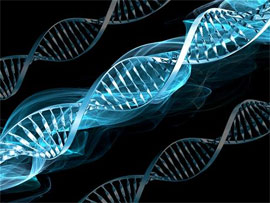 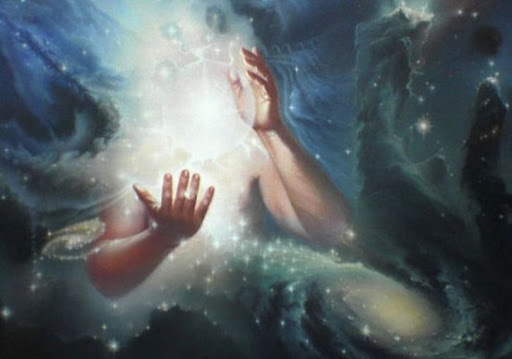 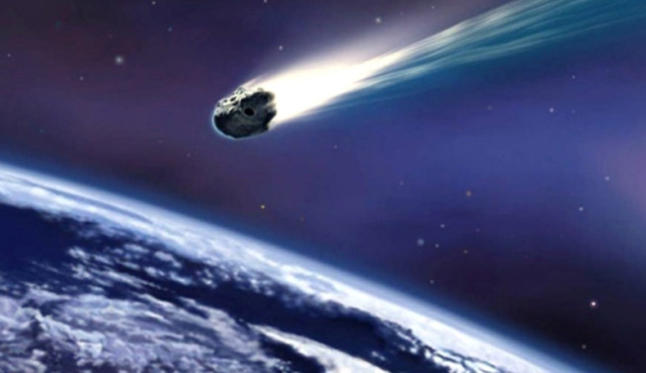 Як виникло життя на Землі?
Біосфера – це оболонка Землі в якій є життя
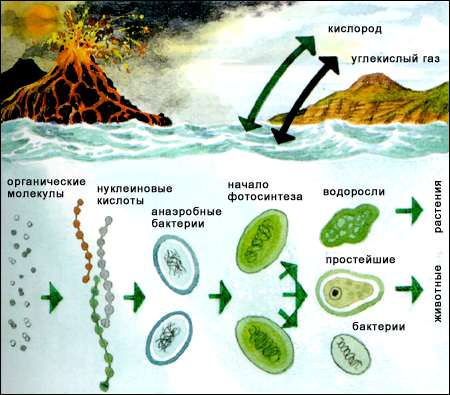 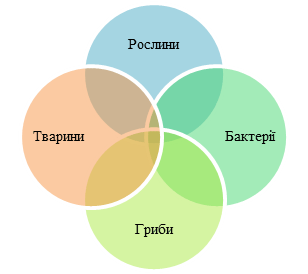 Складові біосфери
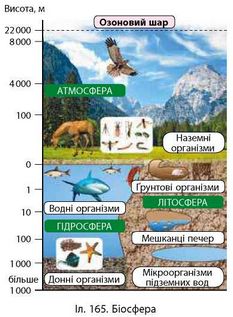 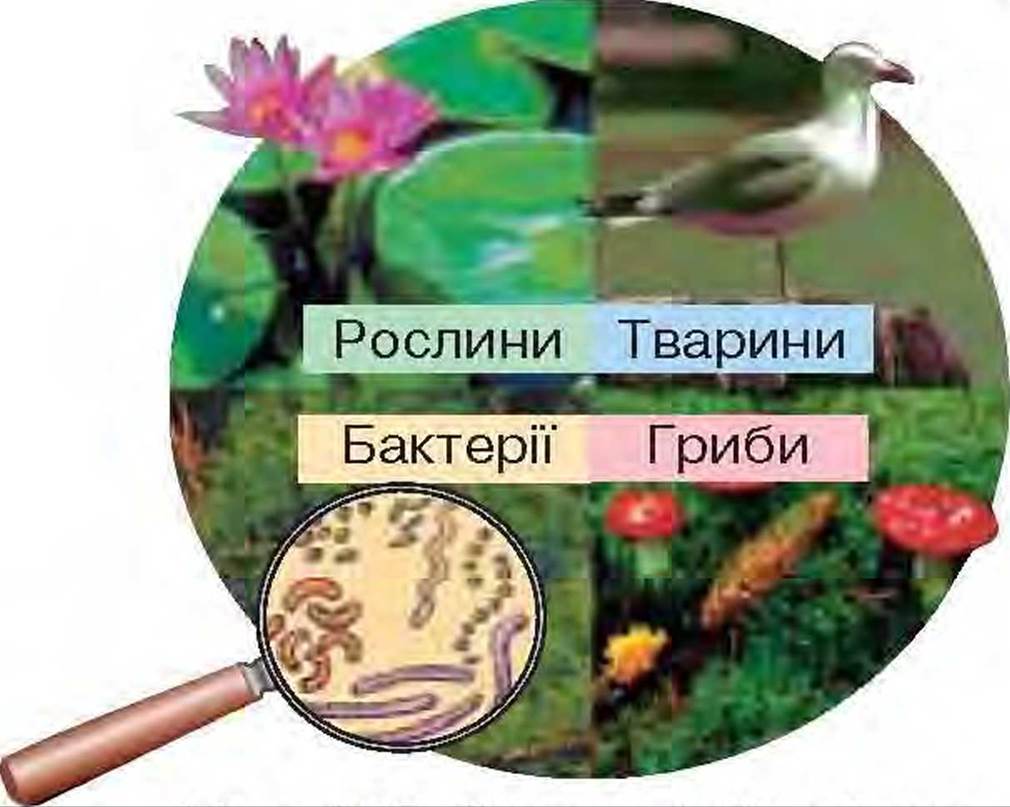 Межі біосфери
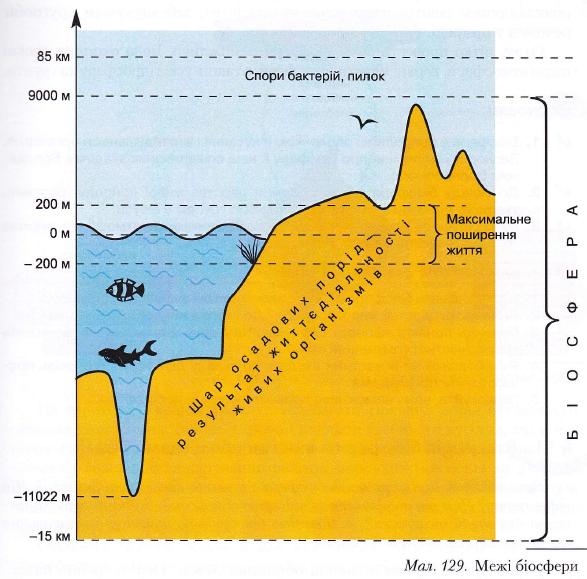 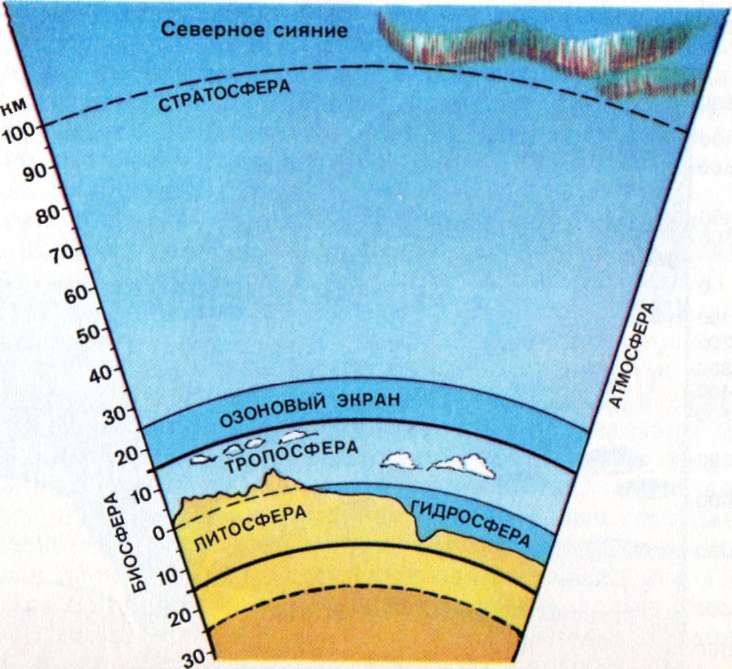 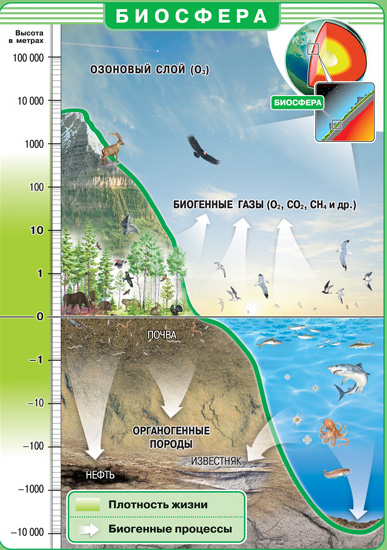 «Густота життя»
Поширення рослинності і тваринного світу
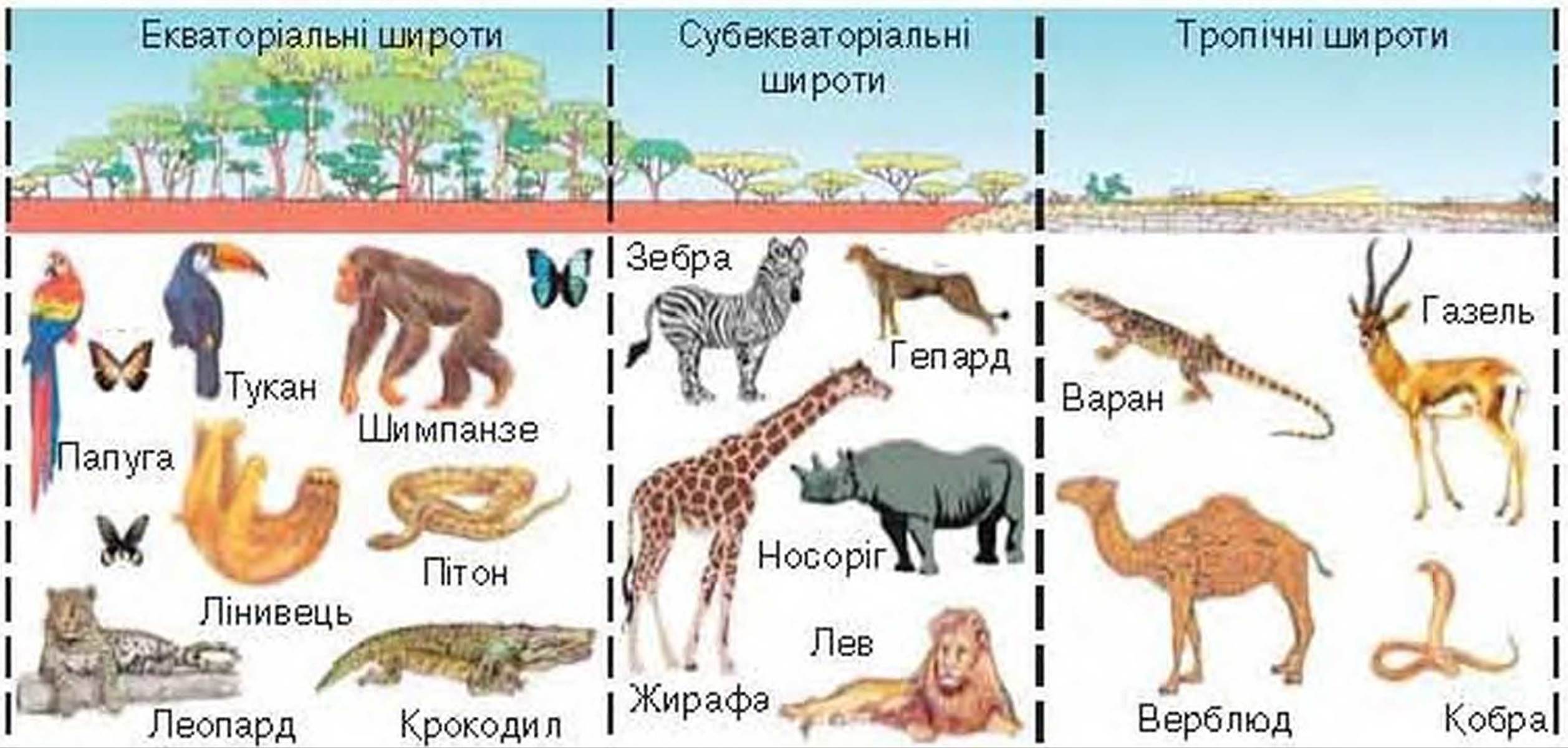 Поширення рослинності і тваринного світу
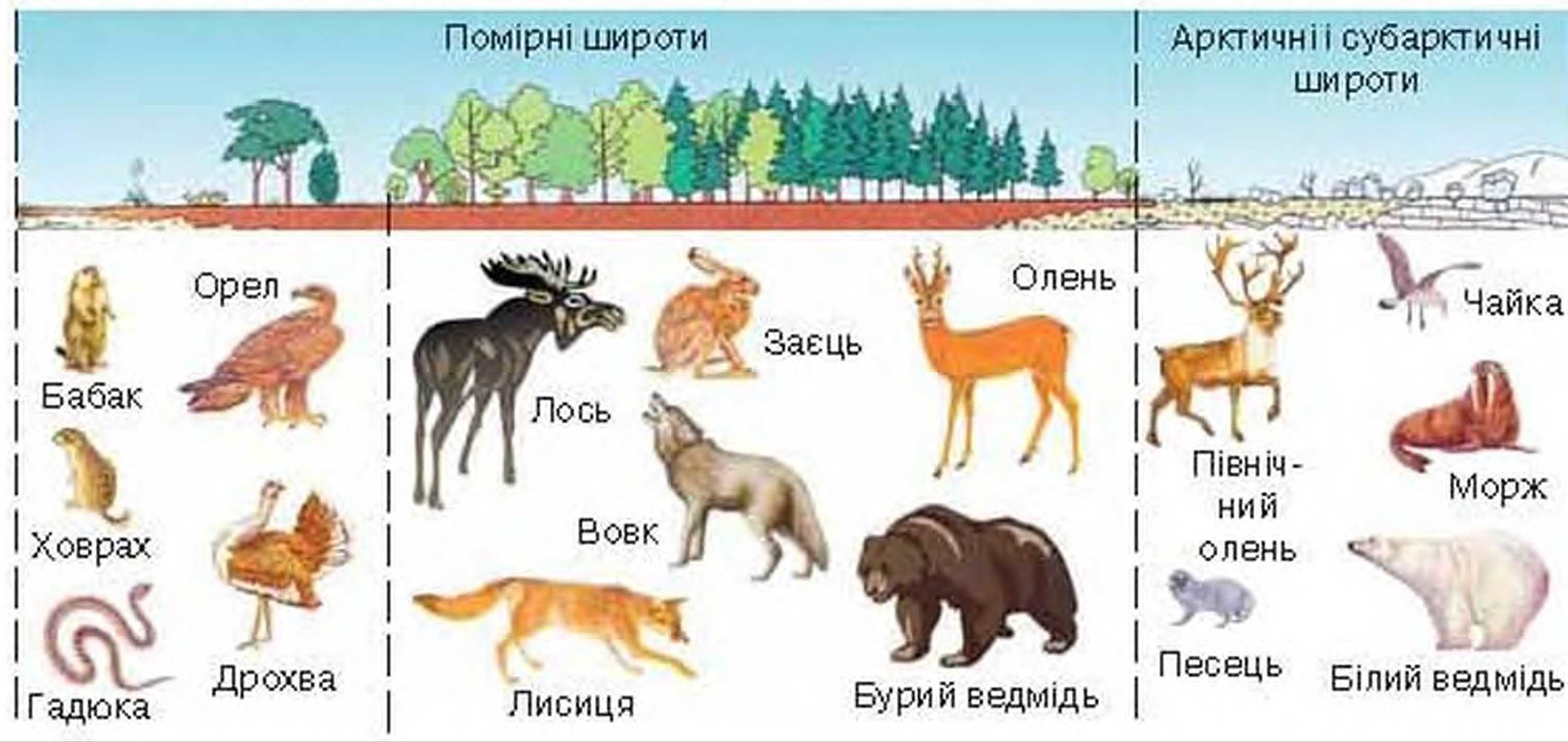 Поширення типів рослинності
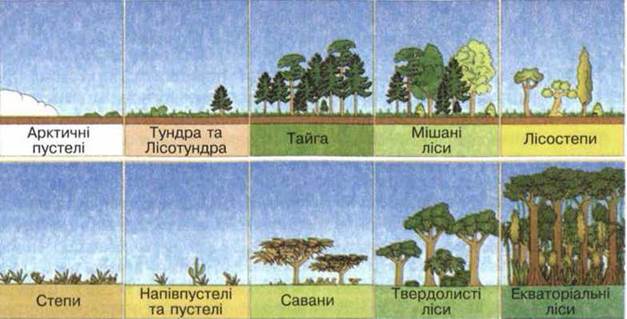 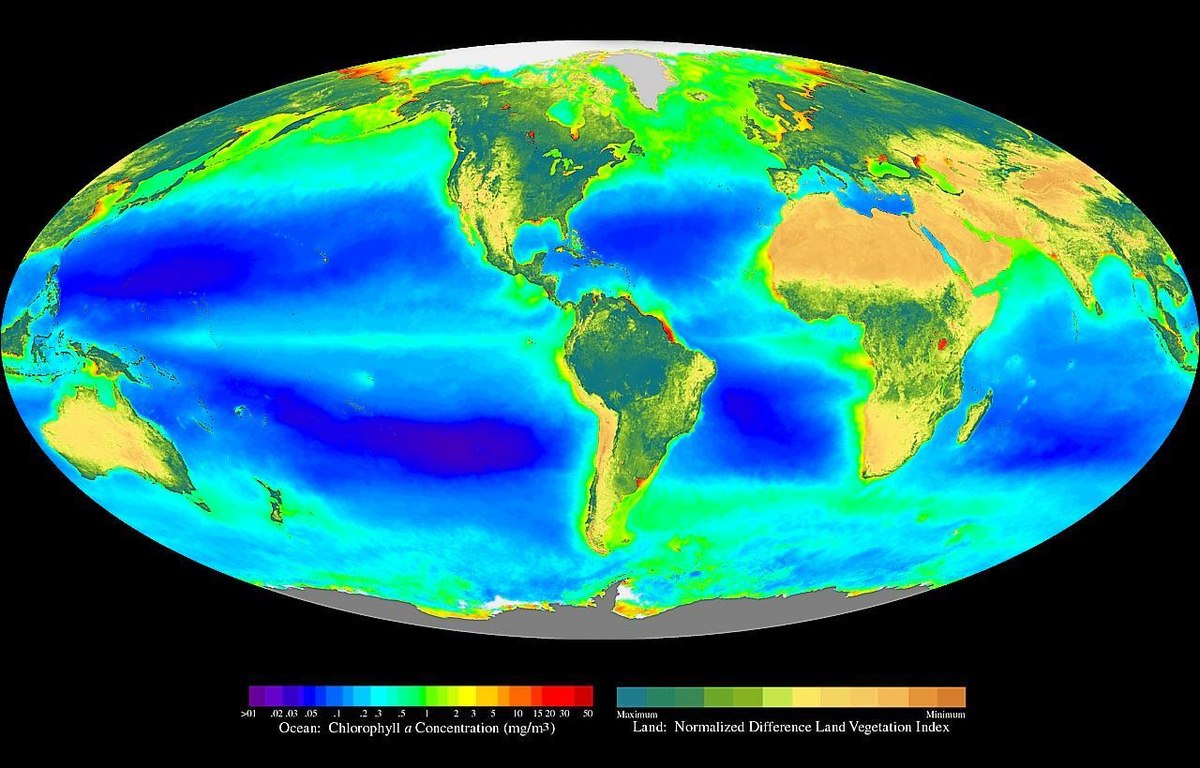 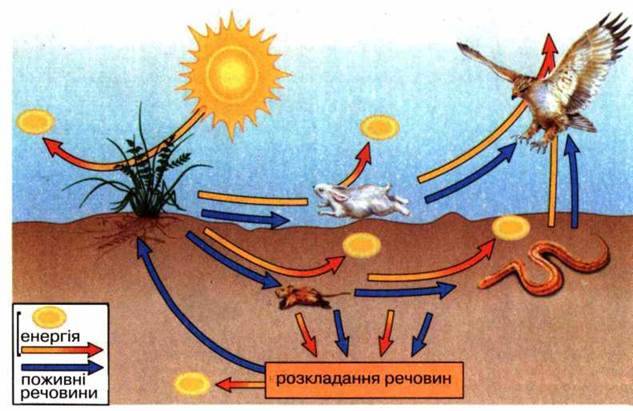 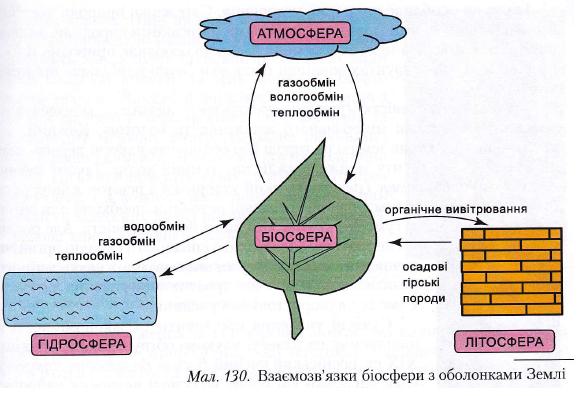 Домашнє завдання
Опрацювати § 54 (Біосфера), вивчити терміни, межі, складові, закономірності біосфери.